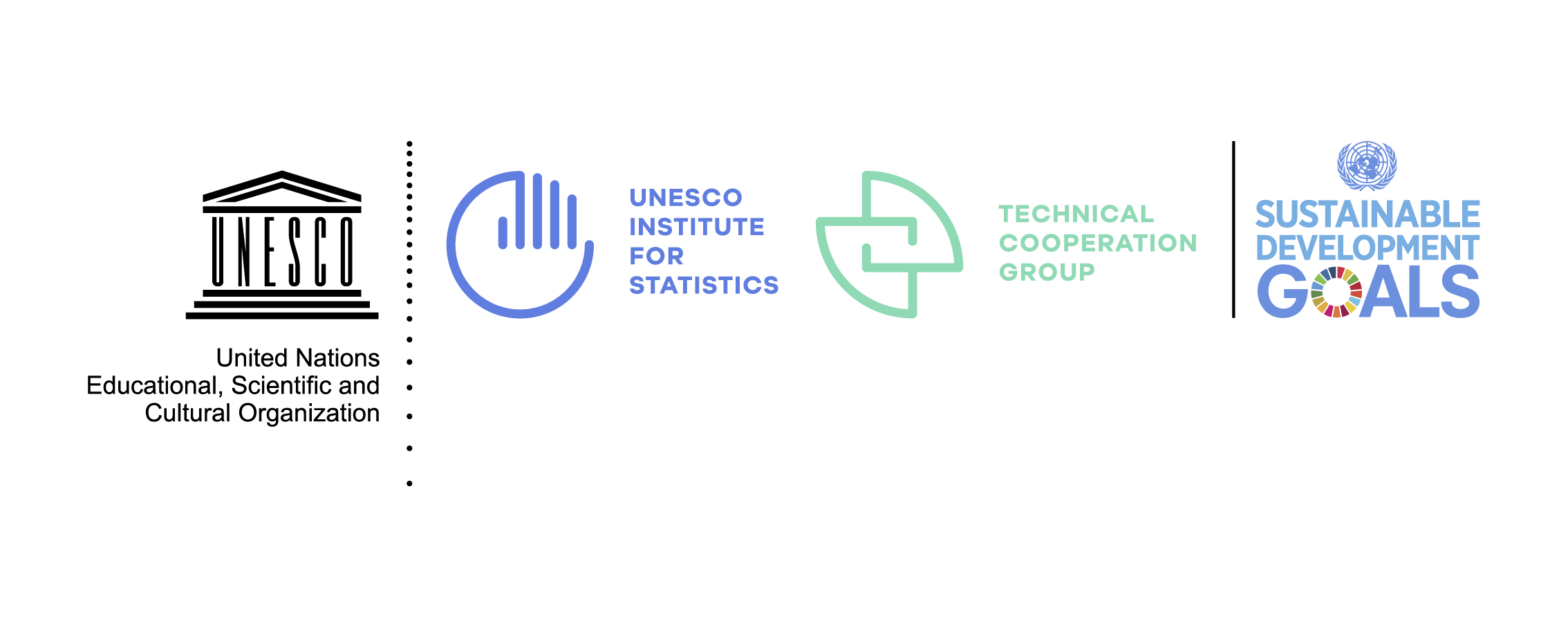 Update on 2020 Revision, Report on the TCG general progress and meeting objectivesby Silvia Montoya, UIS
TCG 7th Meeting
27 October 2020
Update on 2020 Revision Framework
The Inter-Agency and Expert Group on Sustainable Development Goal Indicators (IAEG) established at the 46th of the Statistical Commission 
The General Assembly, resolution 70/1 mandated the global indicator framework, to be developed by the IAEG-SDG to be agreed by the Commission by March 2016. 
UNSC decision 47/101, agreed, as a practical starting point subject to future technical refinement. 
A Workplan for examining a list of possible additional indicators and approved the revision framework was approved in the ToRs of the IAEG-SDG in 2017. 
The global indicator framework was adopted by the General Assembly in 2017 (A/RES/71/313)
Session 1.c
SDG4 Global Framework the Roadmap to 2020
Session 1.c
[Speaker Notes: https://undocs.org/E/CN.3/2017/2, para 21. 
Changes tier since October 2018: https://unstats.un.org/sdgs/files/List_of_changes_since_15_Oct_2018.pdf
Meetings: https://unstats.un.org/sdgs/iaeg-sdgs/]
TCG Report – the 2020 Revision Framework
Paragraphs §97-103 of the Framework for Action describe the role of the UNESCO Institute for Statistics (UIS) and the Global Education Monitoring Report (GEMR) in supporting the monitoring, follow-up and review functions of the Steering Committee based on the SDG 4 global and thematic monitoring frameworks. 
In 2016 Technical Cooperation Group on SDG 4 indicators was established
The TCG is composed of regionally representative Member States and international partners, including civil societies. 
In 2017, the UIS sent the framework to UNSC and update on progress is part of the bi-annual reporting.
Session 1.d
TCG Members
Session 1.d
TCG SDG4 Indicators 
Our 2016-2020 Roadmap
Session 1.d
TCG meeting 2020: finalizing indicator development
Indicators not reporting 
Indicator 4.5.3
Indicator 4.c.7 (today reduced to only OECD countries)
Indicator 4.c.5 on teachers
Indicator 4.7.3 on Human Rights
Indicator on breadth of skills
Increase coverage and data use 
Refine indicators as needed 
Develop strategies for covering data gaps to be filled and almost immediately available information 
Increase the use of less traditional sources for data collection
Session 1.e
Education 2030 Framework for Action
Called on countries to establish “appropriate intermediate benchmarks (e.g. for 2020 and 2025)” for the SDG indicators, seeing them as “indispensable for addressing the accountability deficit associated with longer-term targets” (§28)

Consultation process 
Political commitment: Benchmarks need to be feasible and based on national ownership. 
Define benchmarks at regional level: common challenges and more opportunities to enter into policy dialogue

Technical issues: Measurement issues to resolve
Session 1.e
[Speaker Notes: Three objectives:
 Availability: identify data gaps that hamper SDG 4 monitoring
 Accountability: assess progress relative to feasible trends
 Actionability: lead to data collection and policy responses 

Five principles: 
 Fairness: benchmarks values take SDG 4 aspirations, initial conditions and feasible progress into account
 Efficiency: data to support benchmarks are available for most countries, on regular basis and in timely way
 Relevance: indicators linked to national and regional agendas and assessment of progress linked to policy responses
 Simplicity: benchmarks understood by all
 Transparency: process is verifiable and communicated clearly]
Political process
Involve regional organizations to achieve alignment between global and regional education agendas and avoid duplication; and:
 confirm willingness to support a benchmarking process
 coordinate with organizations where memberships overlap
 identify steps leading to approval of benchmarks 

Two aspects of flexibility in the process:
 any regional organization willing to lead the process can do so
 regional organizations may set additional benchmarks
Session 1.e
Covid-19 Response
Regional webinars and a dedicated webpage to COVID-19 
Joint Survey on School Closures : a country-level survey of to monitor national education responses to COVID-19 school closures jointly with UNICEF and World Bank Group (WBG)
1st iteration: 118 countries across 8 regions (15 April 2020 - June 12, 2020
2nd iteration: 149 countries (15 July 2020  - 15 October 2020)
Survey to Planning Units a survey designed for Statistical Planning Units in Education to monitor COVID-19 pandemic impacts on national education planning units. 
129 countries across 9 regions
Other Initiatives 
Inter-Secretariat Working Group on Household Surveys (ISWGHHS), COVID-19 task force: co-chair with WBG 
UN Wide effort on the impact of COVID
Session 1.e
[Speaker Notes: https://unstats.un.org/unsd/ccsa/documents/covid19-report-ccsa.pdf 
https://unstats.un.org/unsd/ccsa/documents/covid19-report-ccsa_vol2.pdf]
Thank you!